Monthly Update on 2018-2019 WRAP WorkplanAugust 28th, 2019TSC and Work Group Co-Chairs Call
Tribal Data WG
Fire and Smoke WG
Oil and Gas WG
Regional Technical Operations WG
Regional Haze Planning WG
Tribal Data Work Group
Workplan Progress by Tribal Data Work Group
Workplan Progress over the Last Month 
TDWG & EN3 review & comments on CC Framework
EN3 finalized, distributed Emissions Inventories Evaluation (Tribal Oil & Gas)
Workplan Tasks for the Next Two Months
EN3 review & comments on CC Framework; feedback to RHPWG 
Complete finalization by consensus of EI Evaluation (Tribal Oil & Gas)
Plan 2nd webinar
Send TDWG participation letter – via WRAP staff/WRAP web service
Create “active tribes” section of tribal contacts list based on participation letter responses
Workplan Coordination Activities by Tribal Data Work Group
Workplan Coordination Occurring over the Last Month
Review of CC Framework with C&G SC
Workplan Coordination Needed over the Next Two Months
Submit EN3’s final comments to RHPWG/Ramboll either direct or via TDWG
Tribal contacts list – format & arrange for state planning use via RHPWG
Distribute EN3’s EI Evaluation to OGWG
OGWG – webinar possibility?
Fire and Smoke Work Group
Workplan Progress by Fire and Smoke Work Group
Workplan Progress over the Last Month 
Distributed SMP survey to state and tribal contacts
New, small contract with OAQPS to help with 2017 Fire NEI
Distributed 2017 NEI fire activity survey to WRAP members
Reaching out to additional members individually
Workplan Tasks for the Next Two Months
Collect, collate, and submit to OAQPS fire activity data for 2017 NEI
Collect and collate data for SMP survey
Add SMP survey data to WRAP map
Work on Future Fire Scenarios EI for sensitivity runs
Workplan Coordination Activities by Fire and Smoke Work Group
Workplan Coordination Occurring over the Last Month
No workgroup calls since last TSC meeting
Workplan Coordination Needed over the Next Two Months
Oil and Gas Work Group
Workplan Progress by Oil and Gas Work Group
Workplan Progress Over the Last Month 
OGWG and Project Management Team (PMT) review and feedback
Baseline Inventory – Complete
Deliverables on WRAP OGWG website
Baseline Inventory: technical memo, spreadsheet, gas profiles
Survey:   Data Collection Synthesis Memo, Complete Survey, Fleet turnover & controls-focused survey
Base Case:  2014 base case v1 emissions inventory spreadsheet, 2014 oil and gas activity spreadsheet
SMOKE-inputs developed for WRAP Modeling and 2016 Emissions Platform Collaborative 
Forecast Scenarios – Underway
Workplan Tasks for the Next Two Months
Task 2:  Forecast 2028 Inventory (OTB & OTW controls) – September / October
“Continuation of Historical Trends” Scenario including controls analysis (September)
“Reduced Legacy Well Activity” and “Increased Horizontal Well Activity” Scenarios (October)
Task 3:  Forecast 2028 Inventory (Additional Reasonable controls) – End of 2019
Single forecast scenario and integrate OGWG survey data
Task 4:  Agency Program Review Task – End of 2019
Workplan Coordination Activities by OGWG
Workplan Coordination Occurring Over the Last Month
August 6 & 20 – Project Management Team Calls
Coordinate and PMT feedback with Ramboll
August 9 & 19 – Colorado 2014/2016 O&G EI Calls
Workplan Coordination Needed Over the Next Two Months
Sept. 3 & 17, Oct. 6 – Project Management Team Calls
October 8 – OGWG Bi-Monthly Call
OGWG and PMT review and feedback on draft work products
Sept. 6-16 Forecast “Continuation of Historical Trends” Scenario Draft Report & Spreadsheet
Coordination with RHPWG Control Measures Subcommittee
Coordination (External to WRAP) Occurring / Needed
EPA’s 2016 Modeling Platform Collaborative – availability of OGWG baseline & future inventory
2017 NEI – account for inventory improvements
Regional Technical Operations Work Group
Workplan Progress by RTOWG
Workplan Progress over the Last Month 
Coordination with contractor on modeling progress for 2014v2
Calls on 8/1 and 8/5
Updates to emission inventory for 2014v2 shakeout simulation
Replacement of CA emissions
Webinar on 8/15
Bi-weekly RTOWG co-chair coordination calls
Workplan Progress by RTOWG
Workplan Tasks for the Next Two Months
Revised schedule for “Phase III” modeling deliverables
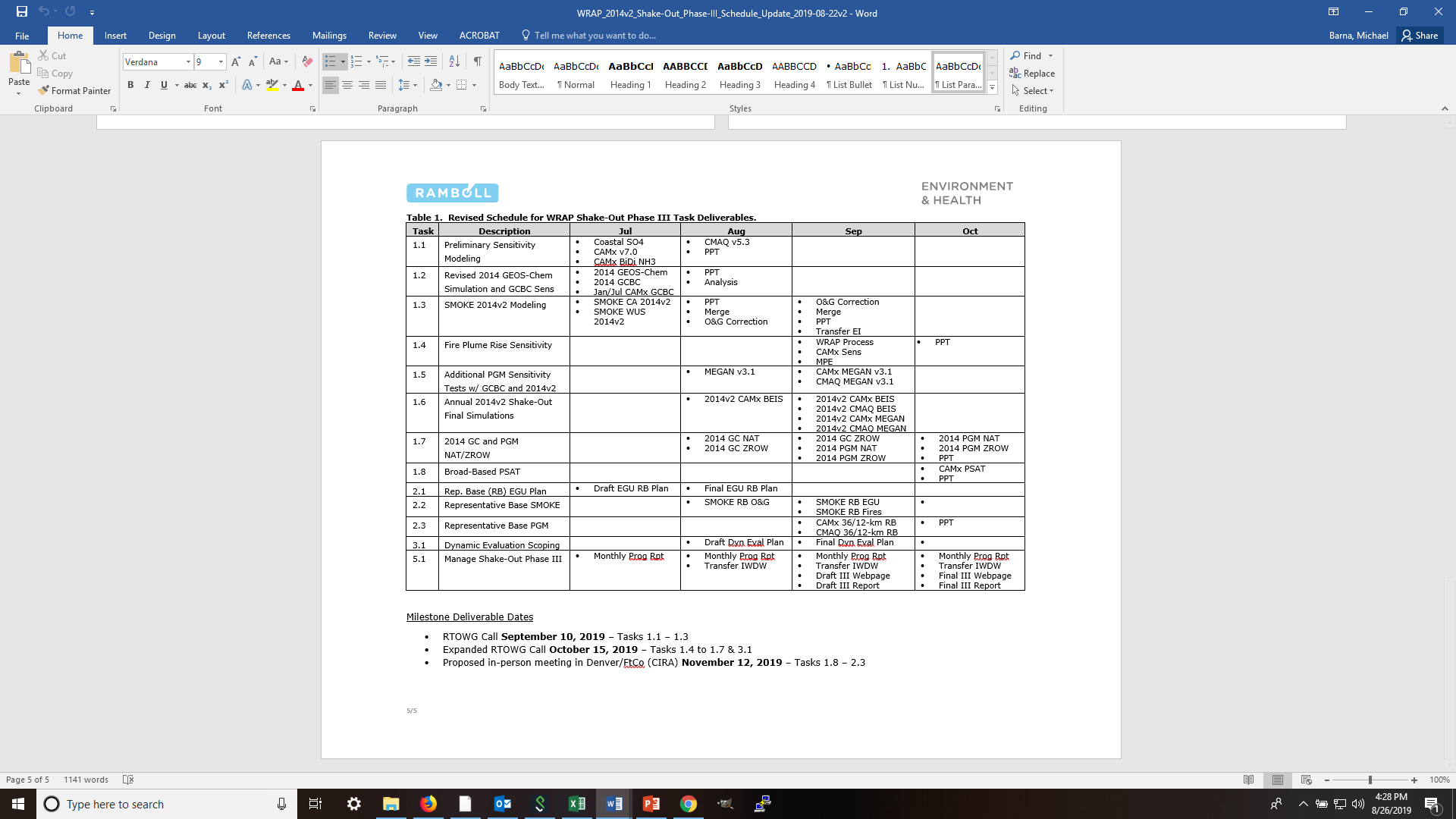 Workplan Coordination Activities by RTOWG
Workplan Coordination Occurring over the Last Month
HAQAST Regional Haze call on 8/5
RTOWG monthly call on 8/6
Participation on RHPWG (8/6) and OGWG (8/13) calls
HAQAST Background Ozone call on 8/14

Workplan Coordination Needed over the Next Two Months
RTOWG calls:  9/10, 10/15, 11/12
Emission inventory updates for 2028:  mobile, EGU’s
Coordination calls with Ramboll for completion of Phase III modeling deliverables by October 
Preparation of representative baseline emissions
Regional Haze Planning Work Group
Workplan Progress & Coordination by Regional Haze Planning Work Group
Workplan Progress and Coordination over the Last Month
Coordinated with C&GP, EI&MP Subcommittees to present task updates on monthly call (August 6, 2019)
Coordinated with RTO Workgroup on Regional Haze modeling progress and an updated modeling timeline
Coordinated with NPS about the Q/d work they sent to states
Workplan tasks and Coordination for the Next Two Months
Final review of and consensus on the WRAP Communication Framework (September)
Development of Regional Haze in the West Storyboard
Coordinate ongoing discussions of controls and modeling – both require states to consult with sources
Next milestone webinar planned for October 3
Workplan Progress byControl Measures Subcommittee
Workplan Progress over the Last Month 
Discussed the relationship between state-specific point source thresholds and  the challenges for considering O&G Area Sources in the 4-factor review process
State-specific updates on four-factor work
Workplan Tasks for the Next Two Months
Plan to discuss the evaluation of mobile sources, other area sources and how to analyze EGU retirements on the next call scheduled for Sept 23rd
Workplan Coordination Activities byControl Measures Subcommittee
Workplan Coordination Occurring over the Last Month
Oil & Gas work group – forecasting OTB/OTW controls 
Workplan Coordination Needed over the Next Two Months
Continue to coordinate with O&G work group and Emission Inventory Subcommittee on emission forecasts.
Workplan Progress by Coordination and Glide Path Subcommittee
Workplan Progress over the Last Month 
Task 6.3: Develop New Materials
D)  Storyboard – Haze in the West
Team has drafted an outline of the storyboard. Looking to hire a contractor to produce a mock-up that can be presented to the states. Aiming to present on the Fall Periodic Webinar. 
E)  Webinar Presentations to States
Next milestone webinar targeting late-September to early-October 2019
Task 7.1: Review TSS v1 for Priority Needs
Coordinating call with RTOWG to discuss “TSS Priorities” document feedback
Task 7.2: Coordinate and Review TSS v2 Monitor Data Tool Development
Monthly presentations on new metrics and tools from CIRA on TSS progress
Need additional discussions on how to "freeze" the TSS version of the IMPROVE base data and RHR/Impairment metrics for planning period
Task 8.2: Establish Consultation-Coordination Framework
Joint call by the TDWG and C&GP Sub to review comment on latest draft of the Consultation and Coordination Framework
Workplan Tasks for the Next Two Months
Task 1.2: Analyze monitor data trends
Brandon (Montana) and ARS presented the results of the trend analysis and natural conditions alternative ideas project on August 27 1-2:30 MDT.
Task 6.3: Develop New Materials
B)  Glossary & C)  FAQs
Need to finish review of FAQ’s and elevate it to RHPWG for further review
Workplan Coordination Activities by Coordination and Glide Path Subcommittee
Workplan Coordination Occurring over the Last Month
The subcommittee coordinated with the following entities:
TDWG – Finalizing edits to the Consultation-Coordination Framework document

Workplan Coordination Needed over the Next Two Months
RTOWG – Coordination on Natural Conditions Project findings and opportunities to model outcomes for future planning periods.
RTOWG – TSS Priorities for Modeling/EI
Workplan Progress by EI&MP Subcommittee
Workplan Progress over the Last Month 
Send out memo describing Shakeout v2 updates
Workplan Tasks for the Next Two Months
Procedural guidance for preparing OTB/OTW emissions updates
OTB/OTW emissions to be submitted by states in August
Workplan Coordination Activities byEI&MP Subcommittee
Workplan Coordination Occurring over the Last Month
O&G v2 emissions will come from contractor based on state comments
Workplan Coordination Needed over the Next Two Months
v2 shakeout, representative baseline, and OTB modeling scenarios require coordination as needed with O&G WG, contractor, Fire & Smoke WG,
Coordinate with C&GP subcommittee to provide guidance to states on what is needed from them for the different modeling scenarios
End of Workplan Progress Update